James Monroe
Researched By Suad
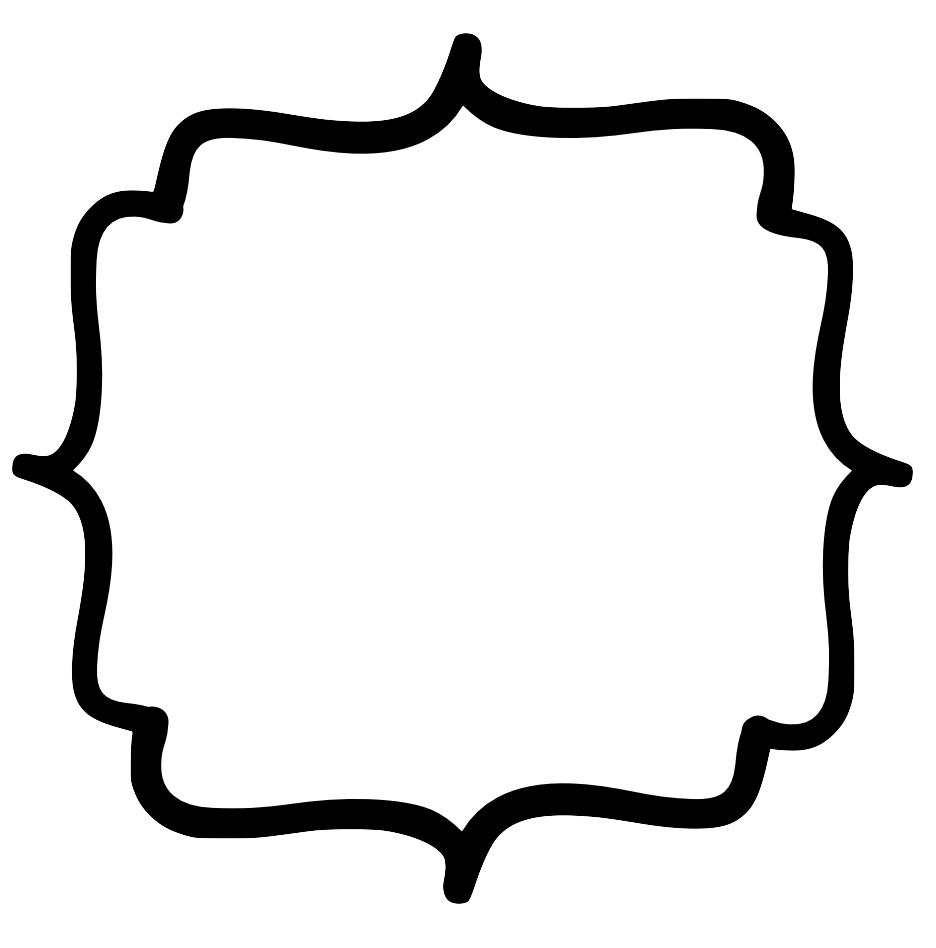 Basic Facts
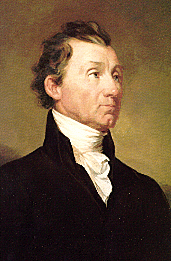 5th  President

Born April 28,1758

Died July 4,1831

Years in Office: 1817-1825
Important Information
He signed the Missouri Compromise, which said that there would no slavery south of Missouri.
Interesting Facts
He died on the 4th of July.
Any questions or comments?
Thank you!